Краткосрочный недельный проект для средней группы №7«Осьминожки»
Этот загадочный мир.

Воспитатели ЩербаковаЮ.Н.
                    Куличева Г.Б.
Цель: 
Познакомить с историей возникновения праздника
День космонавтики. Дать первоначальные
сведения о планетах, солнце. Развивать речь детей,
активизировать словарный запас. Развивать
познавательно – творческие способности детей,
организовать совместную деятельность детей и
родителей. Воспитывать чувство гордости за свою
Родину.
                                  Задачи: 
Дать элементарные знания о космосе. Расширить знания детей о звездном небе, кометах, планетах, орбитальной станции. Развивать речь детей, кругозор. Обогащать словарный запас детей. Воспитывать чувство гордости за наш народ.
Проблема: Недостаточные или совсем нет знаний детей о космосе. Незнание детьми российского праздника «День космонавтики».
Тип проекта: групповой, познавательно-продуктивный. 
Способы решения: проведение занятий, бесед и наблюдений с детьми, просветительная работа с родителями.

Актуальность проблемы: В период смены общественных информаций нарушается преемственность поколений в воспитании детей и прежде всего нравственного опыта. Дети мало знают о празднике День космонавтики, почему он существует, и кто первым совершил полет. Дошкольники не испытывают чувство гордости за Родину.

Обоснование необходимости проекта:Метод проекта позволит детям усвоить сложный материал через совместный поиск решения проблемы, тем самым, делая познавательный процесс интересным и мотивационным, поможет донести всю интересующую информацию до их сознания.
Мероприятия
Просмотр  обучающих программ
Беседа  с детьми                       «Солнечная система –что это?»
1 день
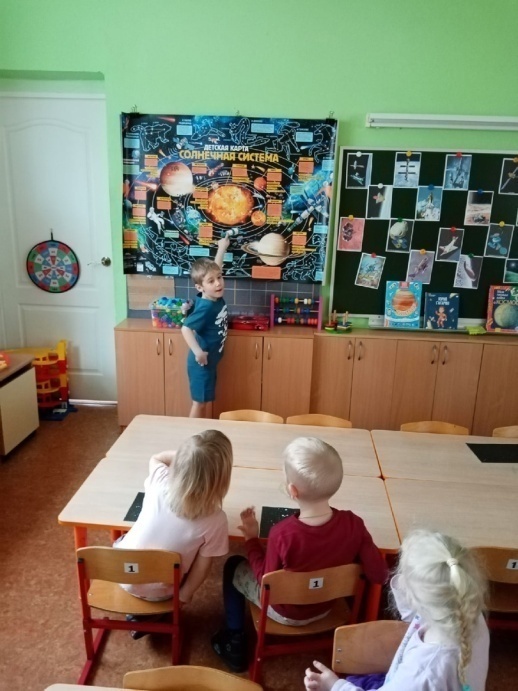 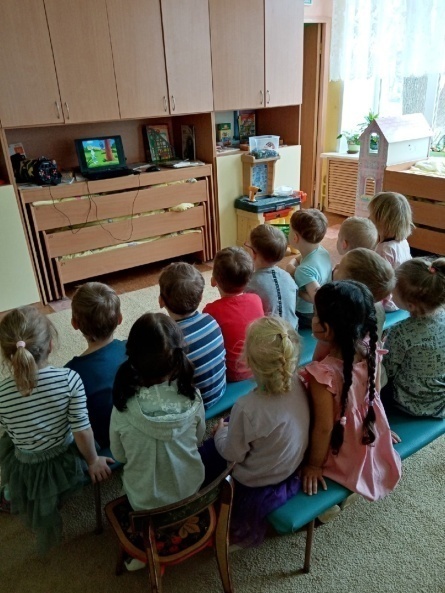 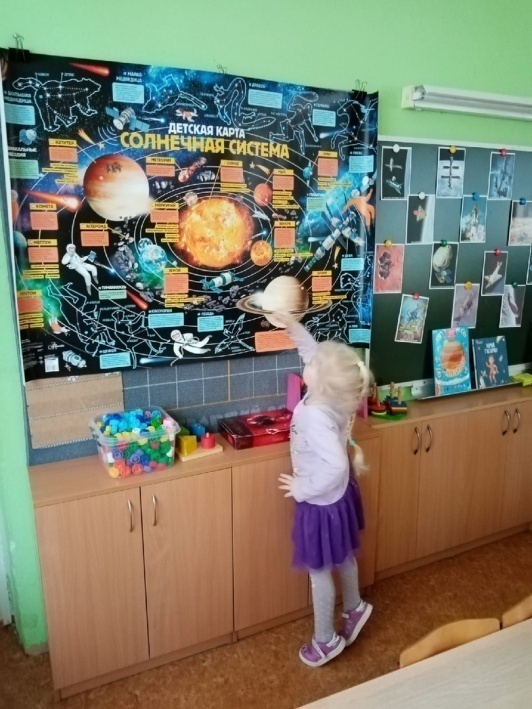 Рассматривание энциклопедий
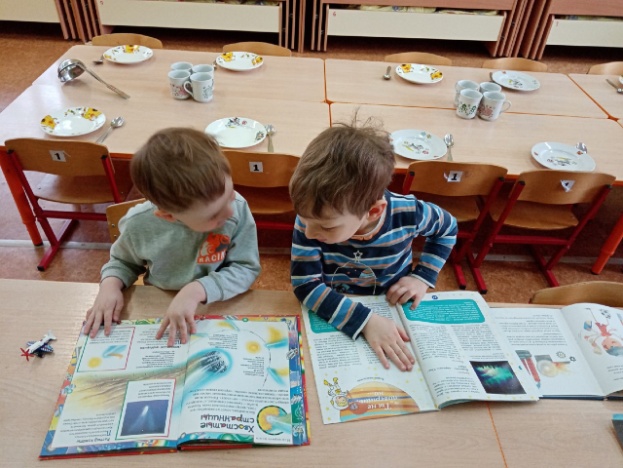 Художественно-эстетическое развитие рисование  по теме «Космос»
2 день
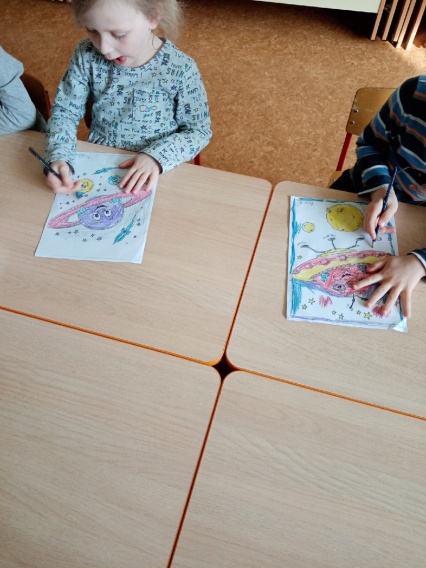 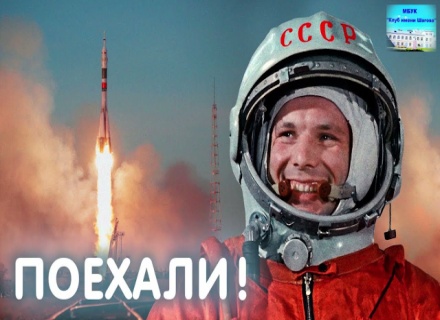 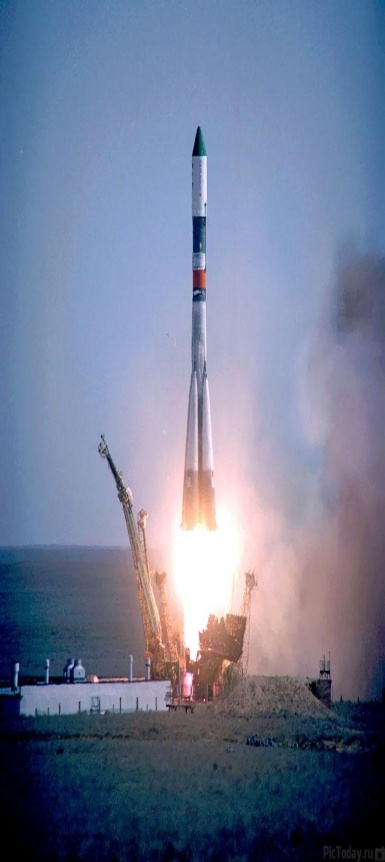 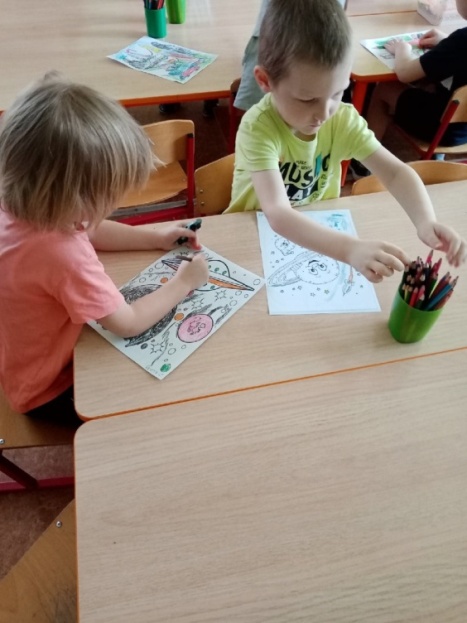 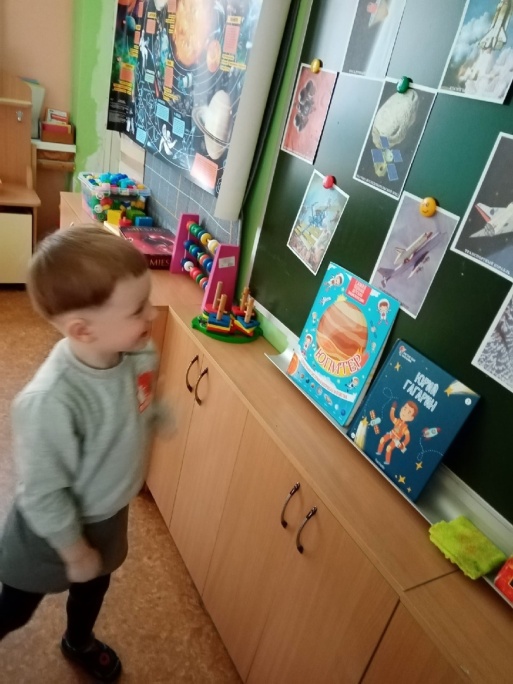 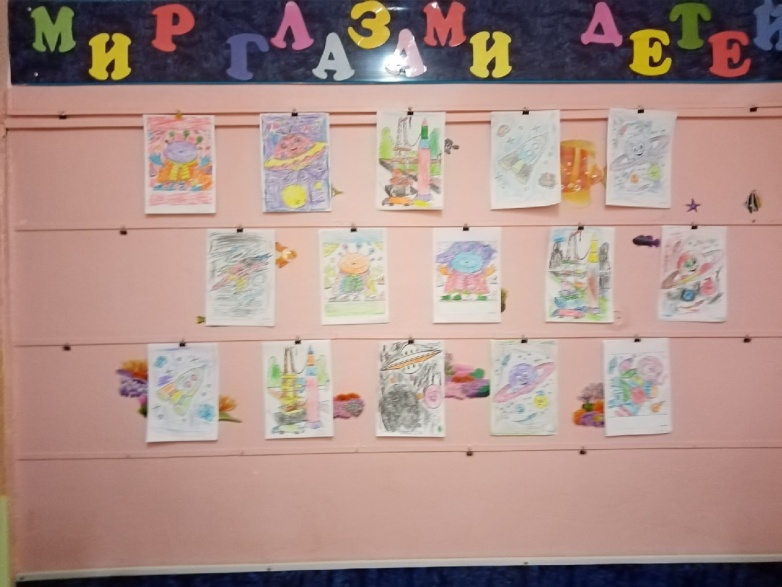 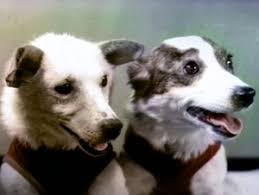 Рассказ воспитателя о космосе,
 о первом космонавте ,
о Белке и Стрелке.
Чтение художественной литературы
О.Н.Сыроватина «Космическая станция», «Чёрная дыра»
Беседа «Каким должен быть космонавт»
3 день
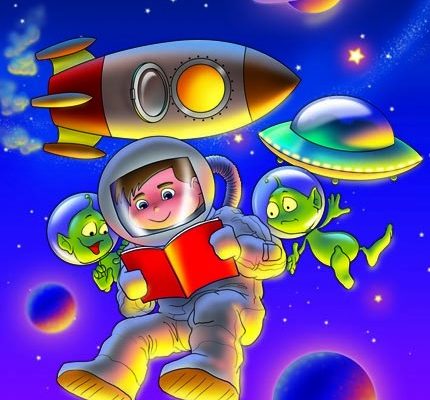 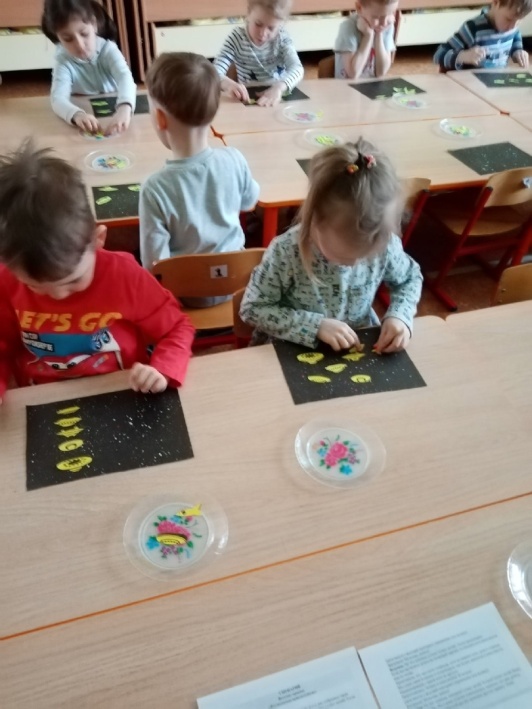 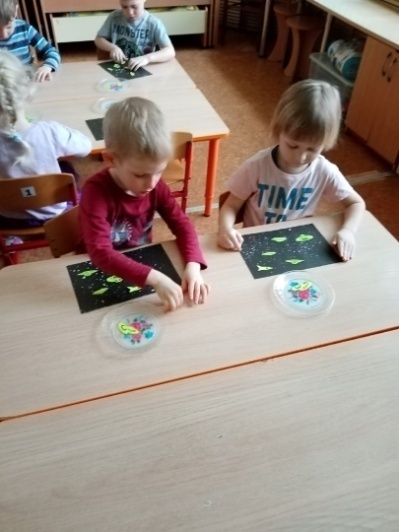 Познавательное и художественно –эстетическое  развитие 
   ( математика  + аппликация )             
«Приключения в космосе»
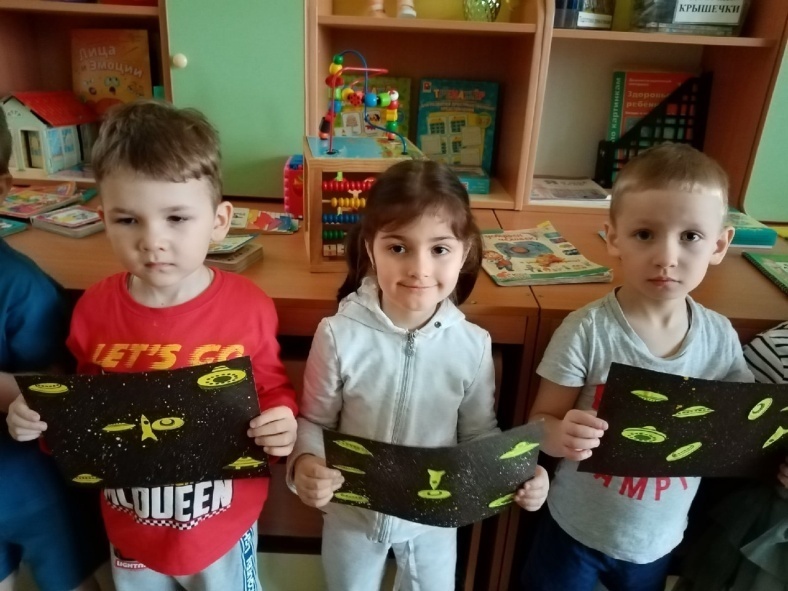 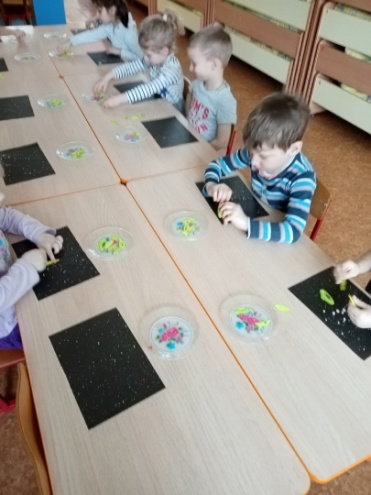 4день
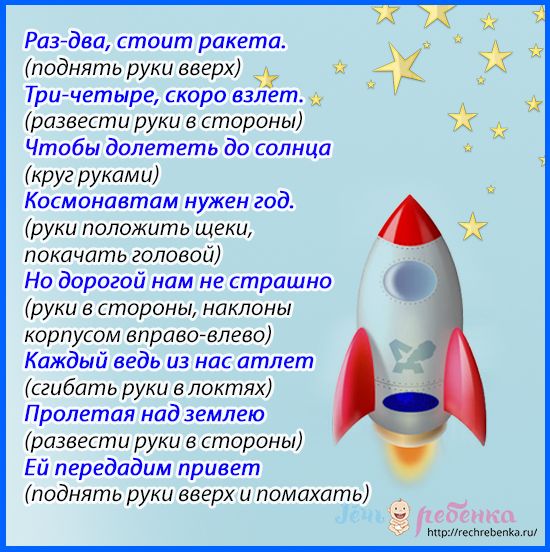 Подвижная игра 
«Кто быстрее соберётся в полёт»
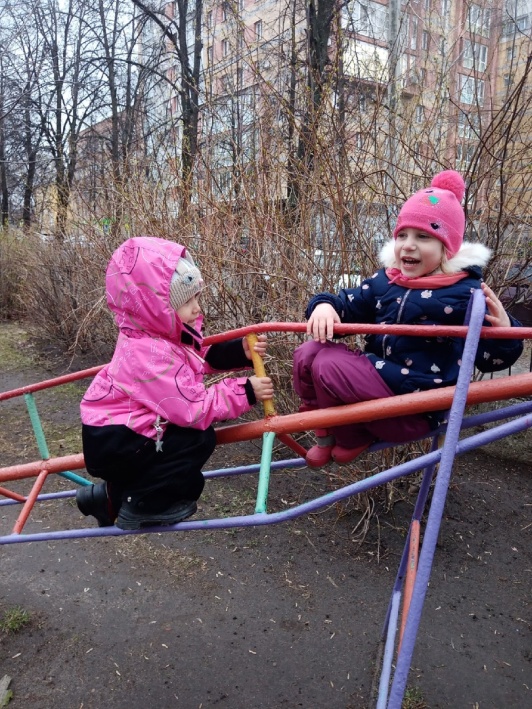 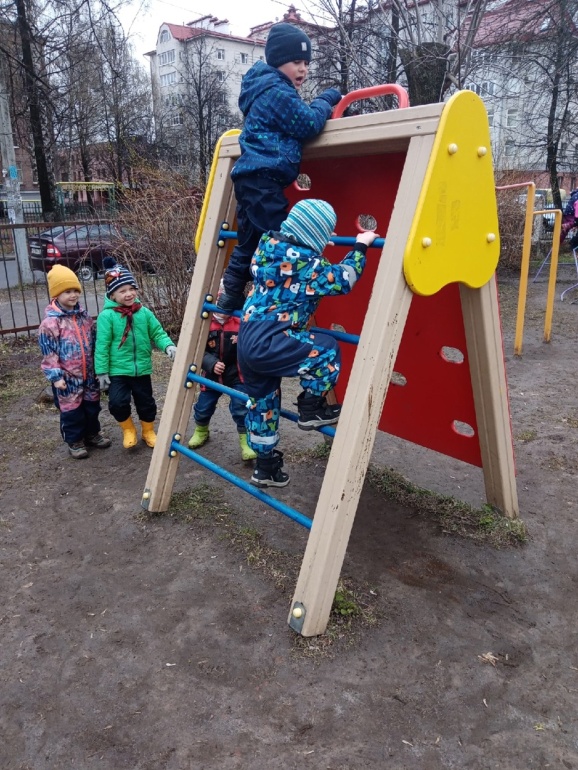 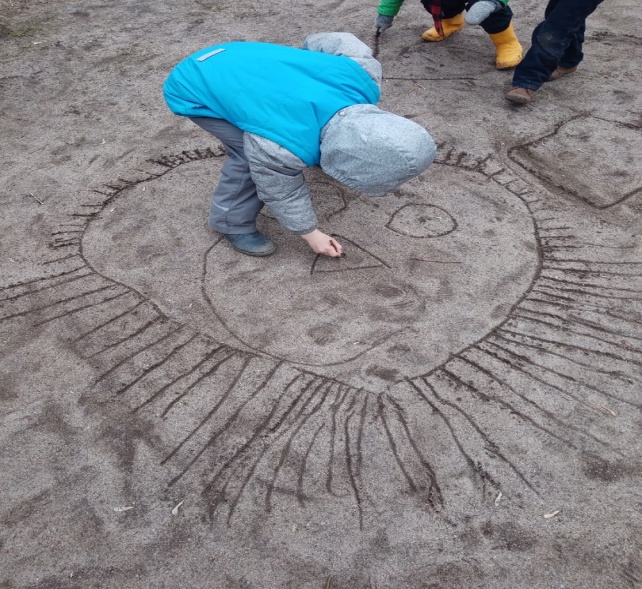 Выполнение вместе с детьми совместных работ по теме 
«Этот загадочный мир» в домашних условиях
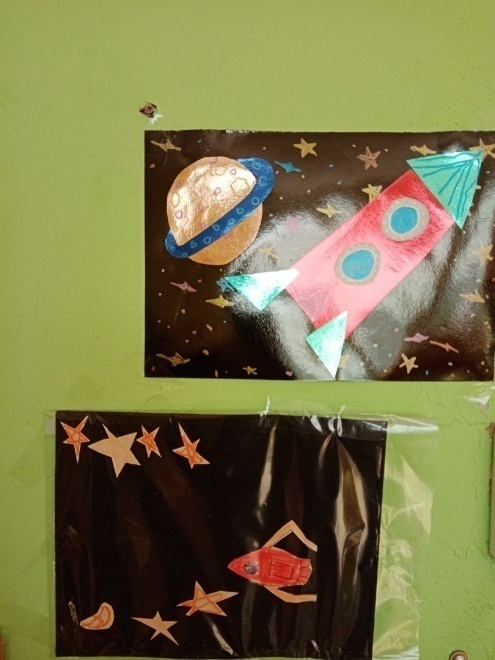 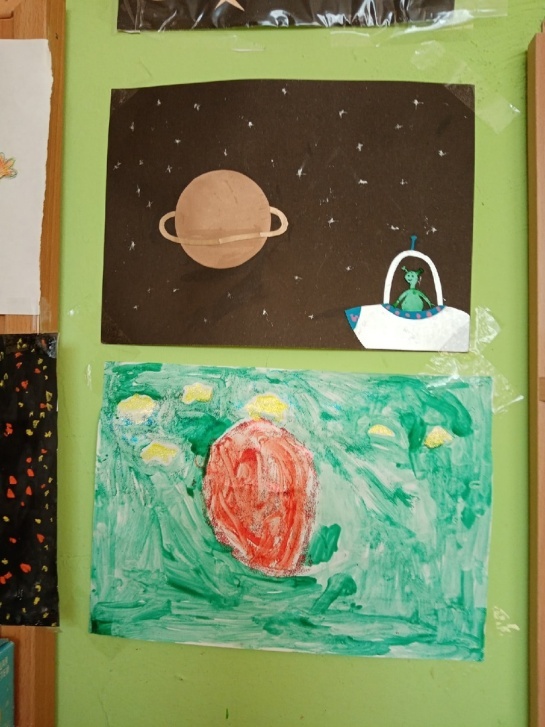 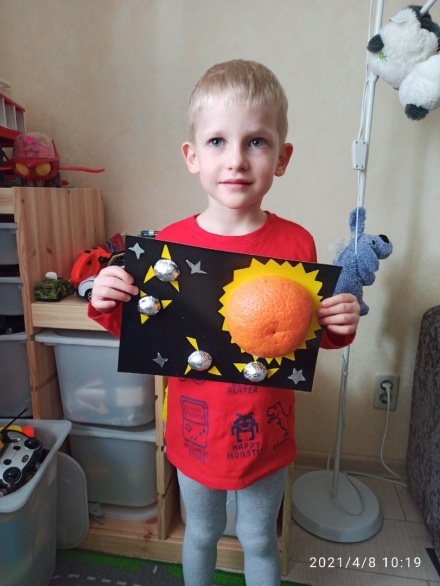 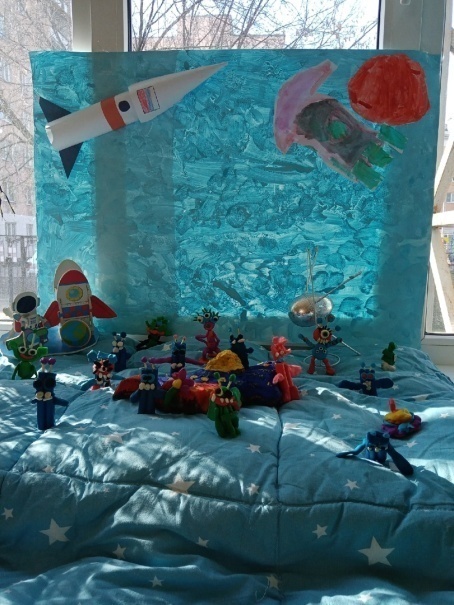 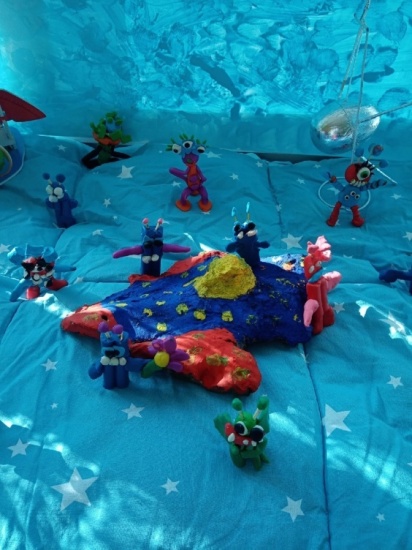 Художественно-эстетическое развитие 
лепка
                          «Жители галактики»
5 день
Результат
Для познавательного развития с детьми мы проводили еженедельные беседы по изучаемой теме. Занимаясь художественной деятельностью,лепили веселых инопланетян, космические корабли и луноходы, рисовали ракеты, делали аппликации из цветной бумаги на тему «Приключения в космосе», конструировали ракеты создавали макеты инопланетных тарелок из подручного материала.  Все эти поделки являлись частью выставки «Если очень захотеть – можно в Космос полететь!». 
Таким образом, в процессе реализации проекта «Загадочный мир космоса», у наших ребят наряду с развитием познавательных способностей обогатился словарный запас, расширились естественнонаучные представления о космосе, широко проявились инициативность и творчество. Они теперь много знают и могут рассказать другим детям о достижениях отечественных ученых и космонавтов.